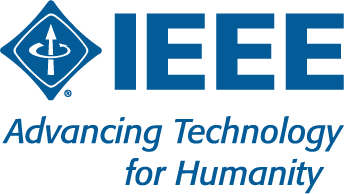 Sample Presentation Model for World Technology Summit
Michael W. Condry, PhD
IEEE Life Fellow
Member: IES Senior AdCom, Computer Society, CTSoc Board of Governors, and CNSV
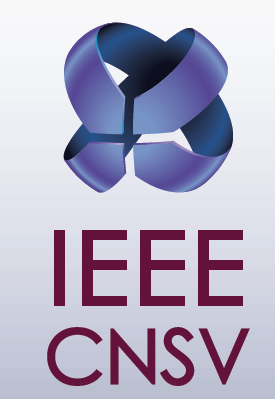 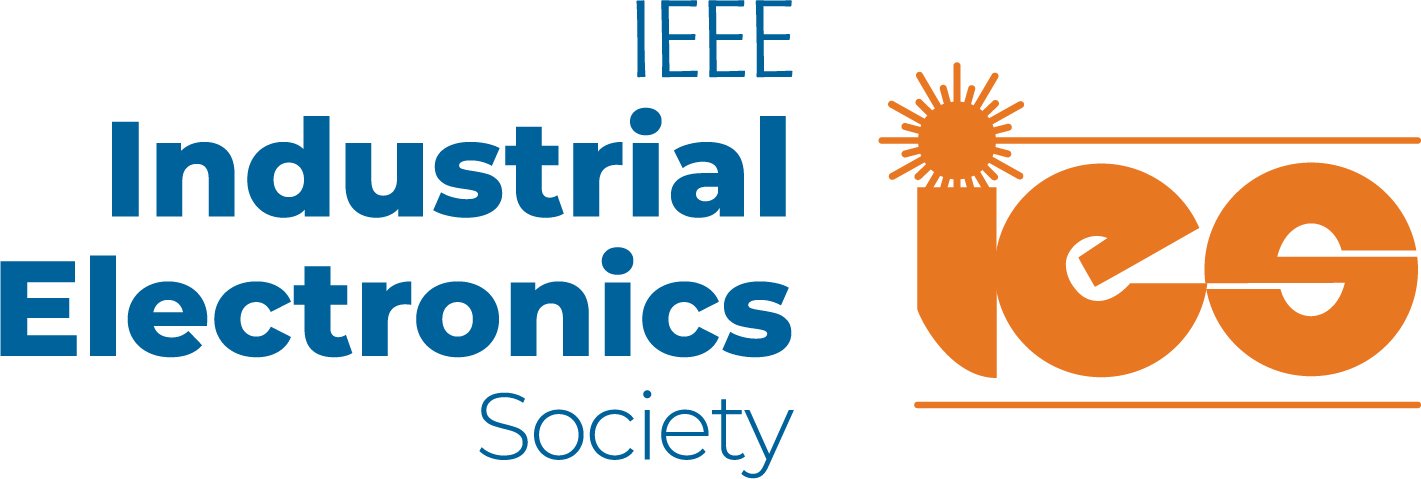 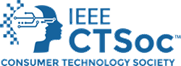 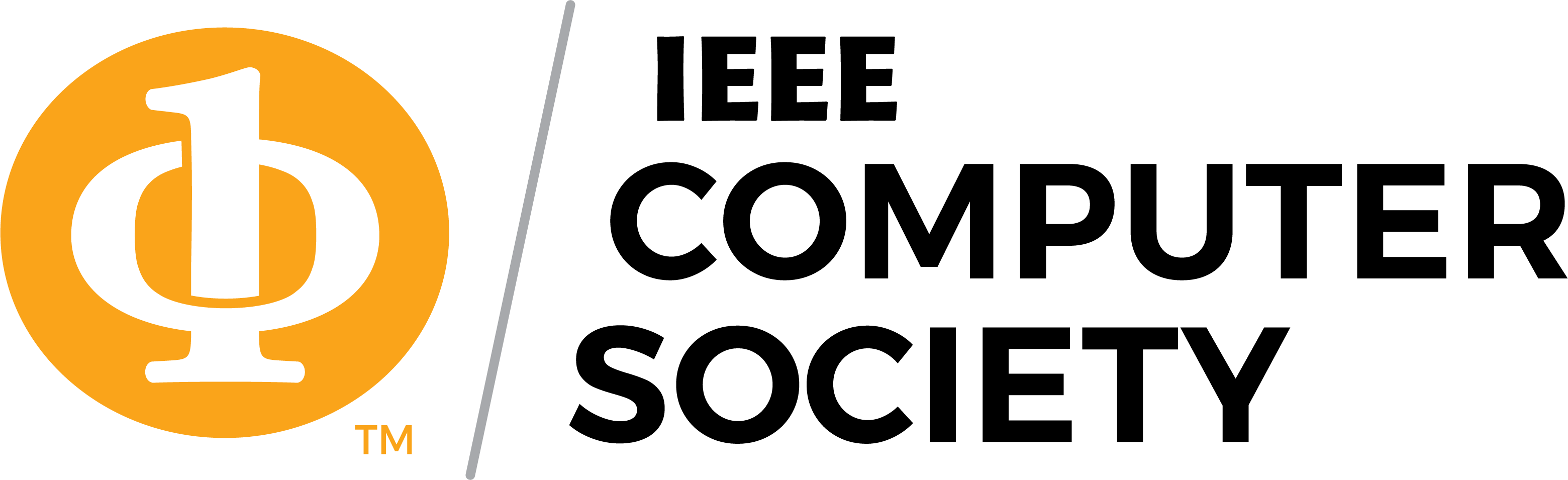 Notes
Some notes
This is to give the presenter the kind of presentation that would be suitable for a research summary topic at the World Technology Summit.
This is different than a standard IEEE conference presentation.  Do not assume that the audience has read your work or understands the technology the way that others you interact with do.
Your goal is to explain broadly the overall solutions to the issues of the topic, then examine in detail the area where your research might be able to be utilized in solving the challenge.
This sample presentation is just to show the idea of the style of presentation. There will be notes at the bottom about the point of the page.  You would be expected to be much more detailed in the presentation.
This page is just to explain a WTS presentation strategy – review the overall strategies and the one you think is best and why. If Industry is interested in your research strategy you will benefit.
Sample System Cooling Methodologies
Solution strategies and how they compare
Managing cooling needs to be addressed at many levels including component devices, circuitry, and overall system.  Scoping cooling issues to keep up with AI computing demands requires examining solution strategies across all areas. 
This presentation focuses on overall system cooling methodologies. We examine the options, compare their positive and negative values, and recommend strategies for each kind of system. 
At the system level there are essentially three different strategies to address cooling:
Air
Water
Coolant
The point is the solution truly requires examining all strategies across elements in the system.  Any one researcher is likely focused on one area, so here narrow down after noting the overall breath of the problem space.
Review of Requirements
Functionality: What level of cooling is required for each kind of device
Client, edge, and server
Feasibility of Deployment
can’t carry an A/C around on your phone 
Regulatory specifications
PUE reduction 
Energy efficiency 
Energy savings, density
Spell out the expected requirements with known measures
Air Cooling
Air Cooling is the ubiquitous standard today. This chilled air can be blown into the system with a fan.
A bit more on air cooling methodologies….
Positives
Existing infrastructure and ecosystem
Suitable for all devices: clients, edge and service

Negatives
Power consumption
Water usage 
Limitations : Show measures of limitations
Water Cooling
Water Cooling is less common. Utilizing water is more effective and consumes less power than blowing cold air.  
A bit more on water cooling methodologies….
Positives
Power consumption reduction (vs. air)
Reduction in water use (vs. air)
Increased compute density (eliminates fans, chillers)

Negatives
Not suitable for all devices: clients or edge  
Additional component validation
Limitations : Show measures of limitations
Spell out where it is used, overhead costs, and effectiveness.
Alternative Cooling
Alternative Cooling such as immersion is a new and emerging area. Using a coolant to immerse system can be more effective  than either water or air
A bit more on alternative cooling methodologies….
Positives
Power consumption reduction (vs. air)
Reduction in water use (vs. air)
Increased compute density (eliminates fans, chillers)

Negatives
Nascent market and ecosystem
Cost of infrastructure retrofit
Limitations : Show measures of limitations
Spell out where it is used, overhead costs, and effectiveness.
Comparison
Effectiveness
Total Cost
Graphical
Graph
My Recommendation
As needed by device
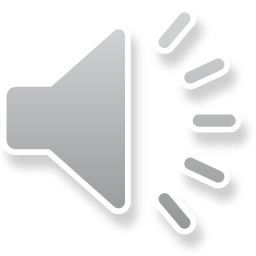 Summary